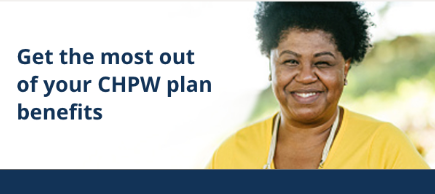 Aproveche almáximo sus beneficios del plan de CHPW
Aproveche almáximo sus beneficios del plan de CHPW
H
Ka hel inta ugu badan qorshaha CHPW faaidada
H
احصل على أقصى
CHPW استفادة من مزايا خطة
Get the most out of your CHPW plan benefits
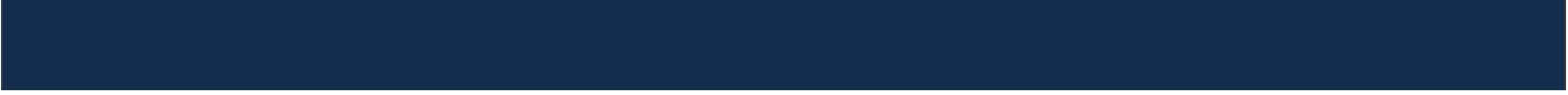 Aproveche al máximo sus beneficios del plan de CHPW
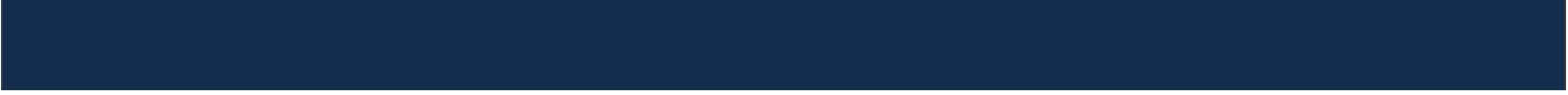 Aproveche al máximo sus beneficios del plan de CHPW
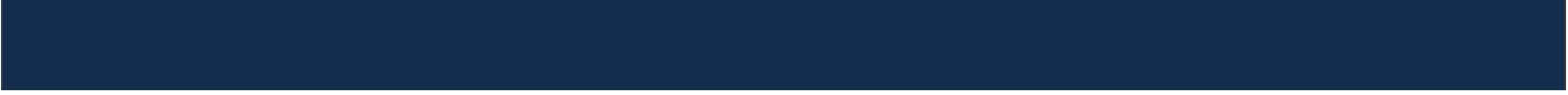 充分享受您的CHPW 计划福利
В полной мере пользуйтесь льготами, доступными по плану CHPW
Tận dụng tối đa quyền lợi trong chương trình CHPW của quý vị
Ka hel inta ugu badan qorshaha CHPW faaidada
احصل على أقصى استفادة منCHPW مزايا خطة
احصل على أقصىCHPW استفادة من مزايا خطة
Get the most out of your CHPW plan
Aproveche al máximo sus beneficios del plan de CHPW
充分享受您的CHPW 计划福利
Tận dụng tối đa quyền lợi trong chương trình CHPW của quý vị